Land Suitability Assessment for Hemp (Cannabis sativa L.) Cultivation in Sri Lanka
G.M.A.D Sirishantha, E. M. Wimalasiri, Ebrahim Jahanshiri, Niluka Kuruppuarachchi, 
V. G.P. Chimonyo
1Department of Export Agriculture, Faculty of Agricultural Sciences, Sabaragamuwa University of Sri Lanka, Belihuloya, Sri Lanka.
2Crops for the Future UK, Cambridge, UK
3Postgraduate Institute of Agriculture, University of Peradeniya, Sri Lank
4International Maize and Wheat Improvement Center (CIMMYT), Zimbabwe
1
Content for  the presentation
Introduction
Objectives
Material and Methods
Results and Discussion
Conclusion and Recommendations
References
2
Introduction
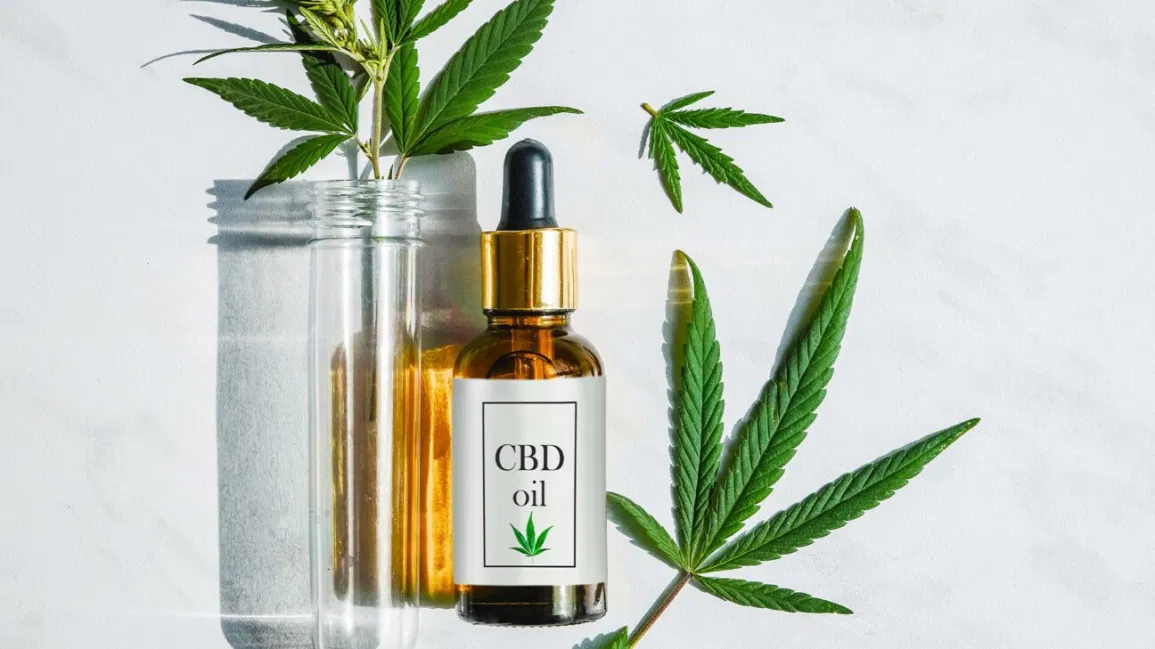 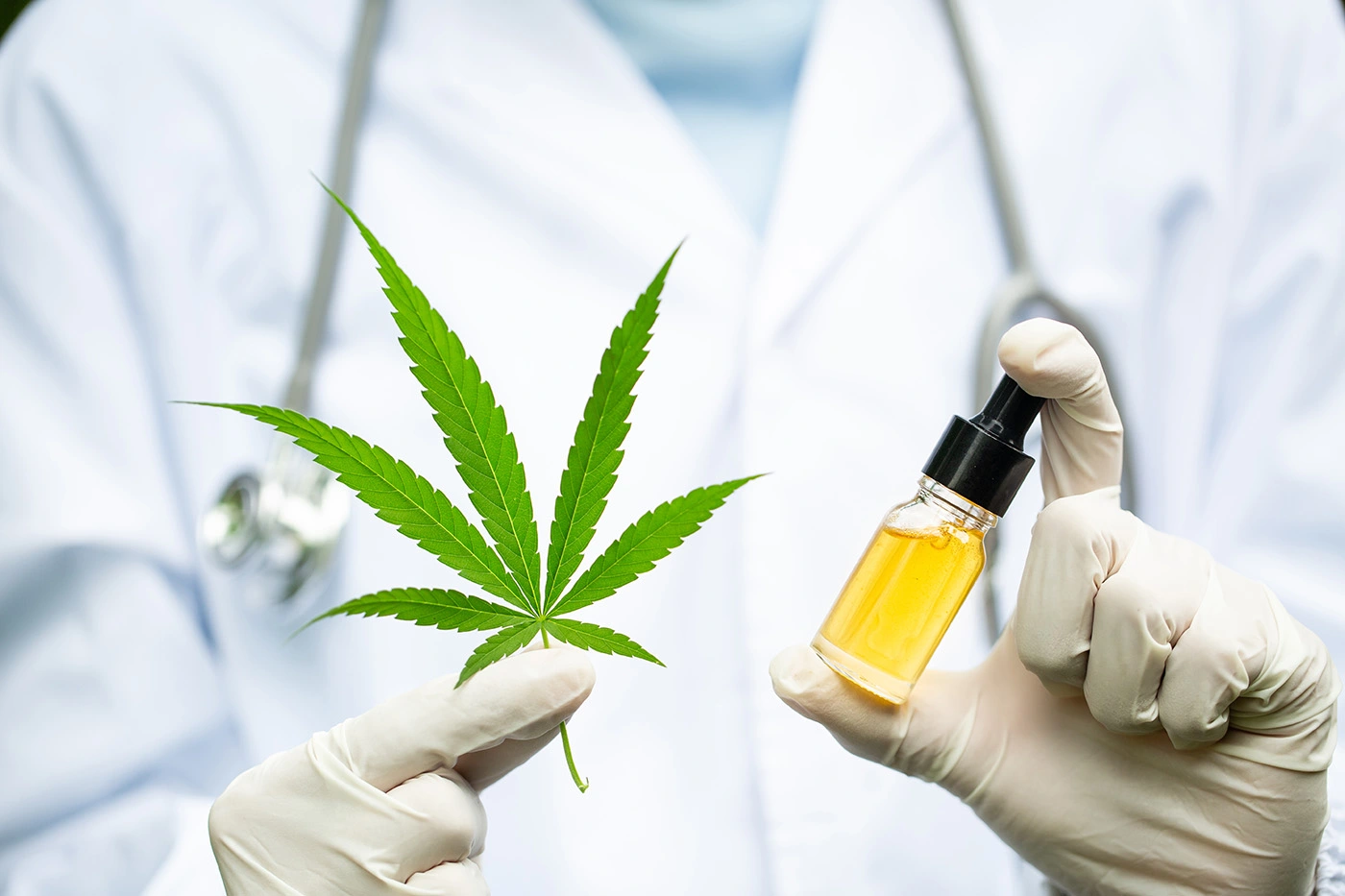 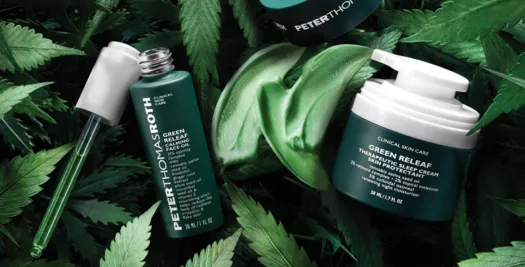 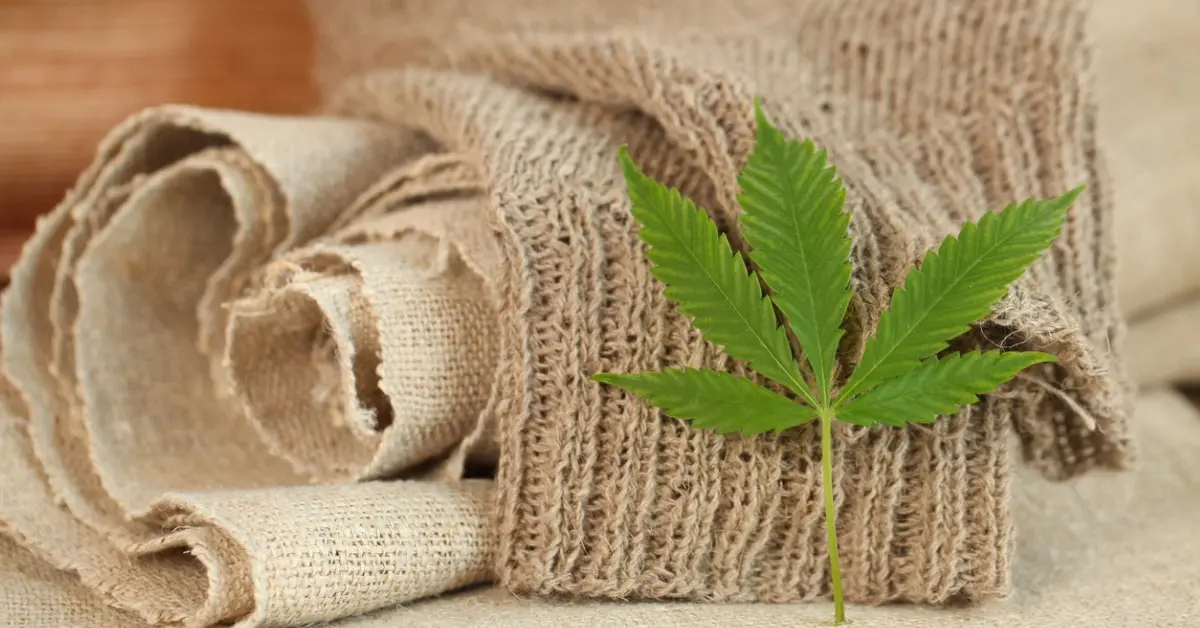 Medicinal purpose
Essential oil
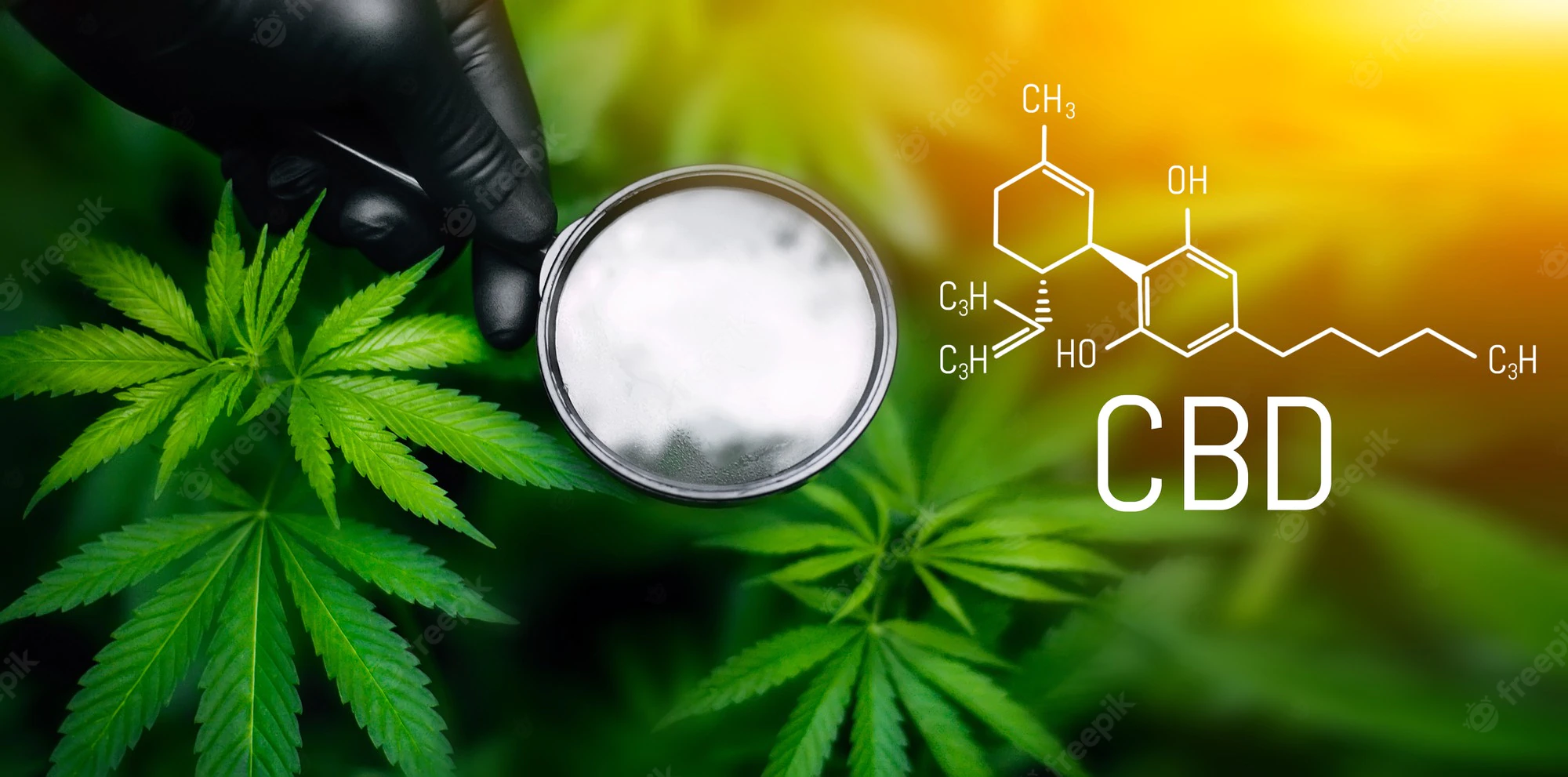 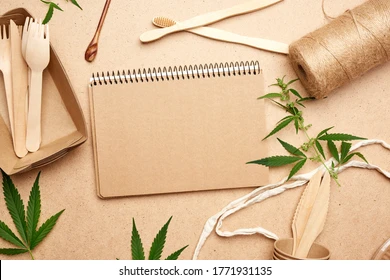 Textile
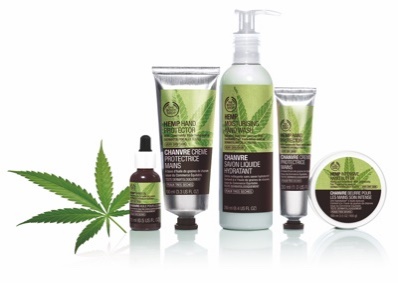 Body care production
What is hemp?
Paper production
Cosmetic
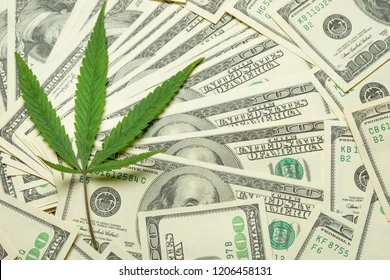 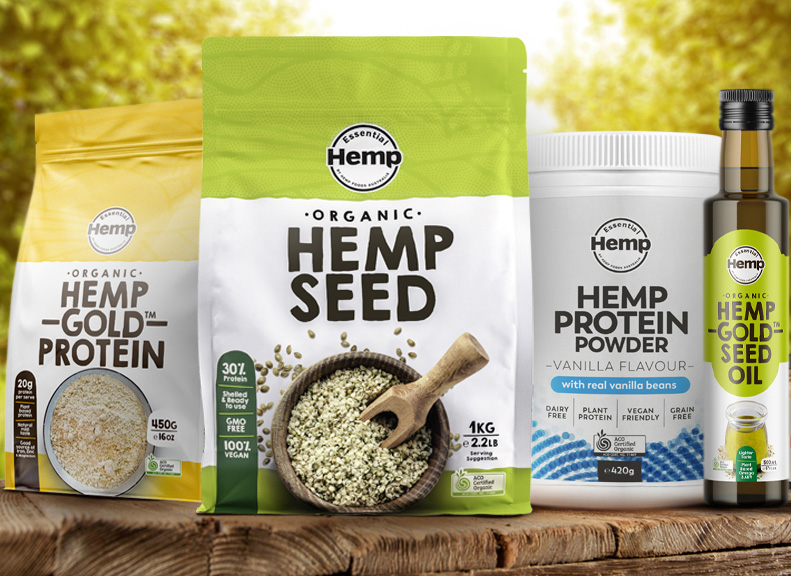 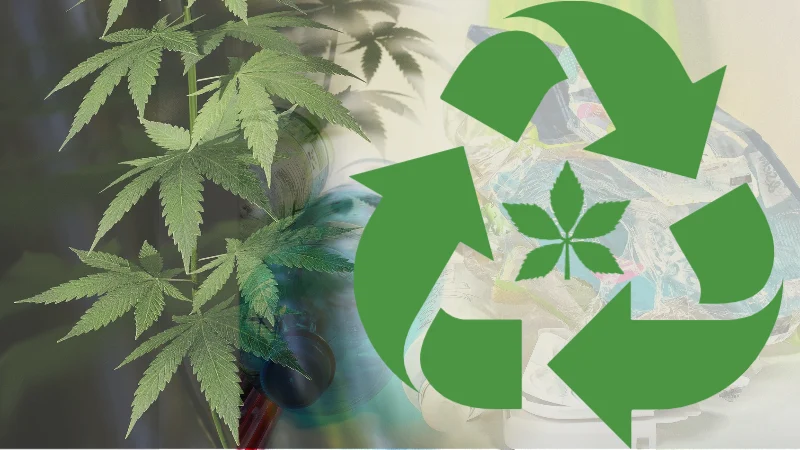 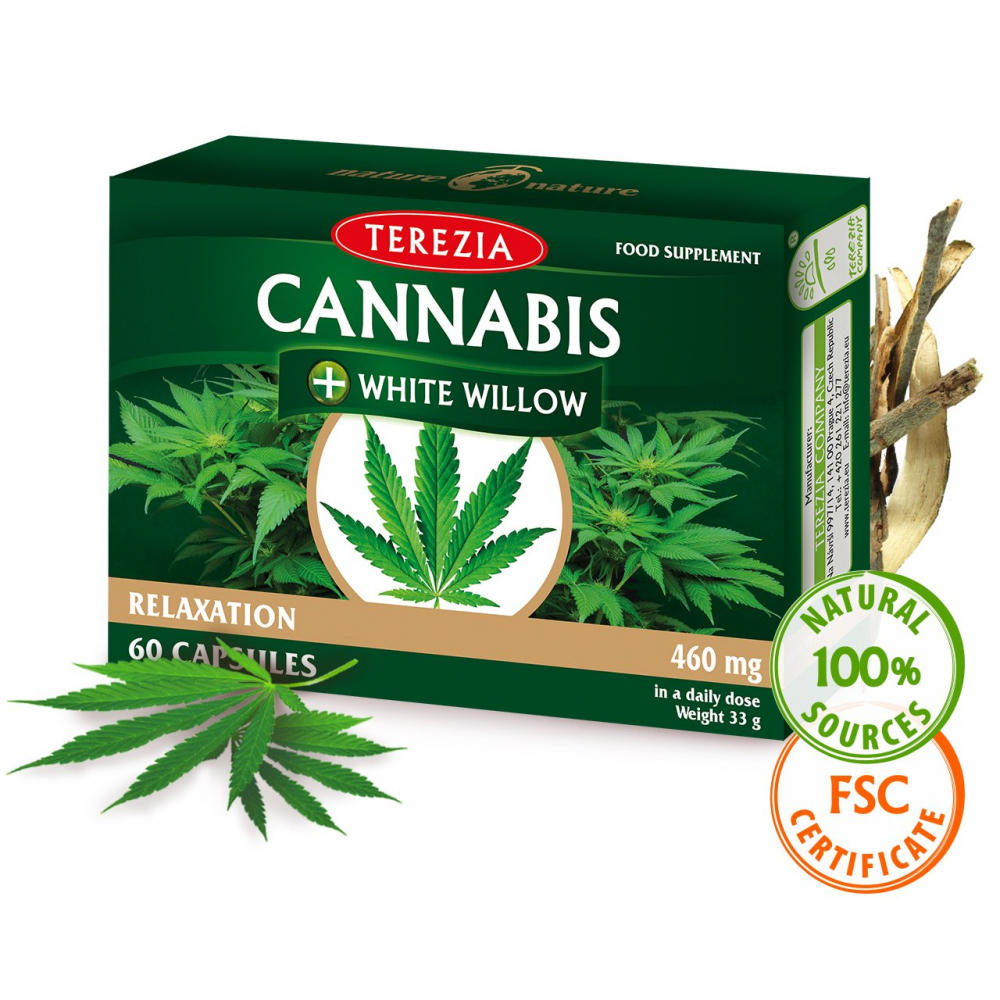 Food and beverage
Economic return
Nutritional supplement
Molded plastic
3
Research problem
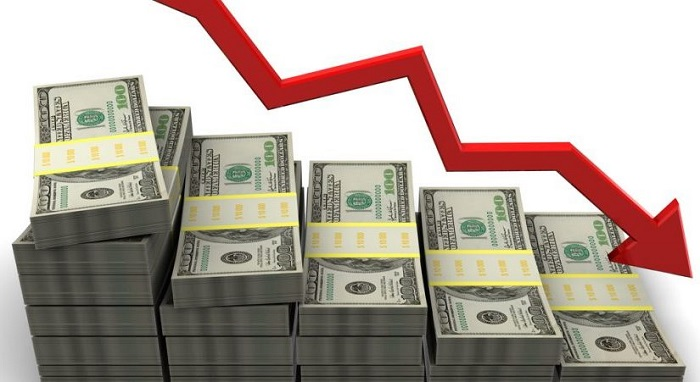 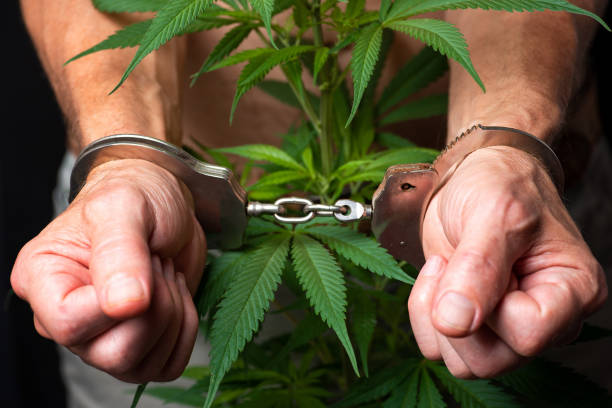 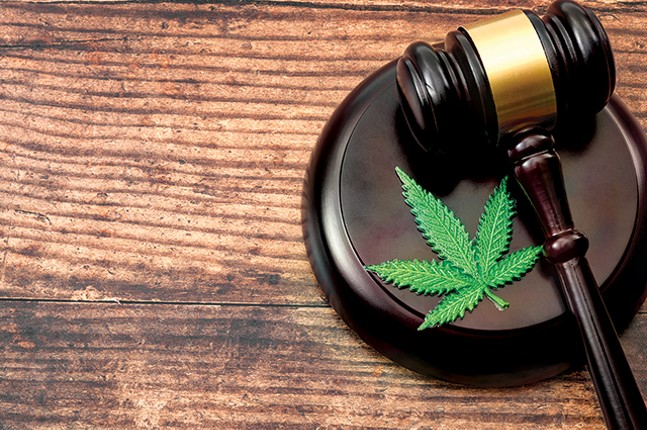 Hemp cultivation is currently prohibited in Sri Lanka
The government seeks legalization of hemp for export revenue
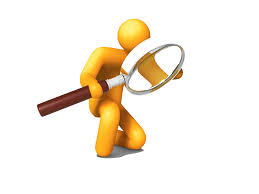 No previous study was conducted analysis the land suitability for hemp in Sri Lanka
Land suitability analysis will be a preliminary requirement before the establishment of a field trial
4
Objectives
Broad 
objective
To assess the suitability of hemp cultivation in Sri Lanka using multi-criteria decision analysis approach
Specific objectives
To predict the fiber production and seed yield  of hemp under the baseline climate (1990-2019) and future climate (2040-2069)

To develop a potential map for hemp seed and fiber yield Sri Lanka

To determine the water productivity of hemp and calculate its carbon footprint
5
Methodology
Economic analysis
10 locations were selected
Yield potential map
47 locations were selected
Figure : Study area map
6
Baseline climate data (1990 to 2019)
Global climate data
Observed climate data
Worldclim
 (1km * 1km)
Meteorological department
Reanalyzed climate data
NASA POWER
Extracted using Arc-GIS
Monthly maximum and
minimum temperature
Monthly rainfall
Daily maximum and
minimum temperature
Daily rainfall
Solar radiation
7
Future climate data
(2040-2069)
Soil data
CMIP6 database 
GCMs ssp2 4.5
Nation-wide open 3D soil database
BCC-CSM2-MR,CMCC-ESM2,MIROC6
MRI-ESM, NorEsm-0
Extracted using Arc-GIS
Soil moisture, Texture, Depth, Bulk density, pH
Daily maximum and minimum temperature, Daily rainfall, Solar radiation
8
Land suitability analysis
Highly suitable
Suitable
Climate data
Moderately suitable
Suitability classification
Suitability indices
(1-100)
Soil data
Unsuitable
Multicritiria decision analyzing  approach
Base on agro ecological zoning approach of FAO (1976)
Permanently unsuitable
(Jahanshiri et al., 2020)
9
Yield simulation
Climate data
Seed yield (t ha-1)
Soil data
AquaCrop model
(version 6.1)
Fiber yield (t ha-1)
Fiber biomass production (t ha-1)
Crop parameter
Water productivity (Kg m-3)
Management option
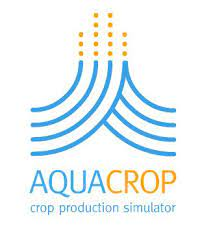 (Wimalasiri et al., 2021)
10
Yield potential map
Potential yield data
Arc-GIS (10.7.1)
Interpolation
Ordinary kriging
Potential yield map
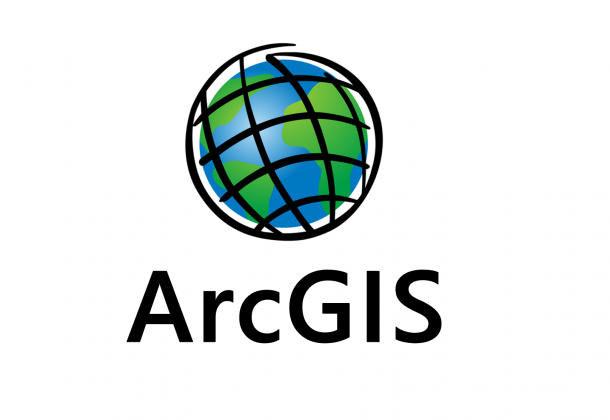 11
Carbon footprint prediction
A carbon foot can be defined as the total amount of greenhouse gases (including CO2 and CH4) that generated by agricultural action.
Fertilizer types and amounts
Total co2  emission
The cool farm tool
Energy from machinery operation
N2O emission
https://coolfarmtool.org/
Transport and electricity
12
Economic analysis
Cost benefit analysis
Net Present Value
Net Present Value Benefit
-
Cost
Seed yield
 Fiber yield
Seed cost, Labor 
Equipment, Land,
Fertilizer
Benefit Cost Ratio
Benefit
Cost
13
Monthly average climate suitability
Rainfall patterns and temperature fluctuations can be experienced throughout the year in  the country
From August to December period is mostly favorable for hemp cultivation in Sri Lanka
Figure : Monthly climate suitability variation
14
Total average climate and soil suitability
The majority of areas in highly suitable category 

Hemp cultivation is mostly favorable in Sri Lanka
Figure : Map for total average climate and suitability
15
Baseline climate –  seed and fiber yield
Figure :  Average seed yield
Figure : Average fiber yield
Bar values of the graphs represent the average values of yield
The highest average potential seed and fiber yield out of ten locations was 1.42 ± 0.24 t ha-1 and 2.41 ± 0.38 t ha-1 respectively
16
Baseline climate – water productivity
Figure : Average water productivity for seed production and fiber production
The highest and lowest water productivity for seed production was reported as 0.38 kgm3 and 0.28 kg/m3,respectively, for fiber production, it was 0.25 kg/m3   and 0.17 kg/m3
17
Future climate variation
Figure : Variation of future rainfall and temperature in ten location during 2040 – 2069 period. The letters in each figure represent five GCMs as A=BCC-CSM2, B=MRI-ESM2-0, C=CMCC_ESM2, D=Nor-ESM2-MM and E=MIROC6. Capital and simple letters stand for maximum and minimum temperature of respective GCM. The baseline climate characteristics were also marked (symbols).
18
Future yield variation
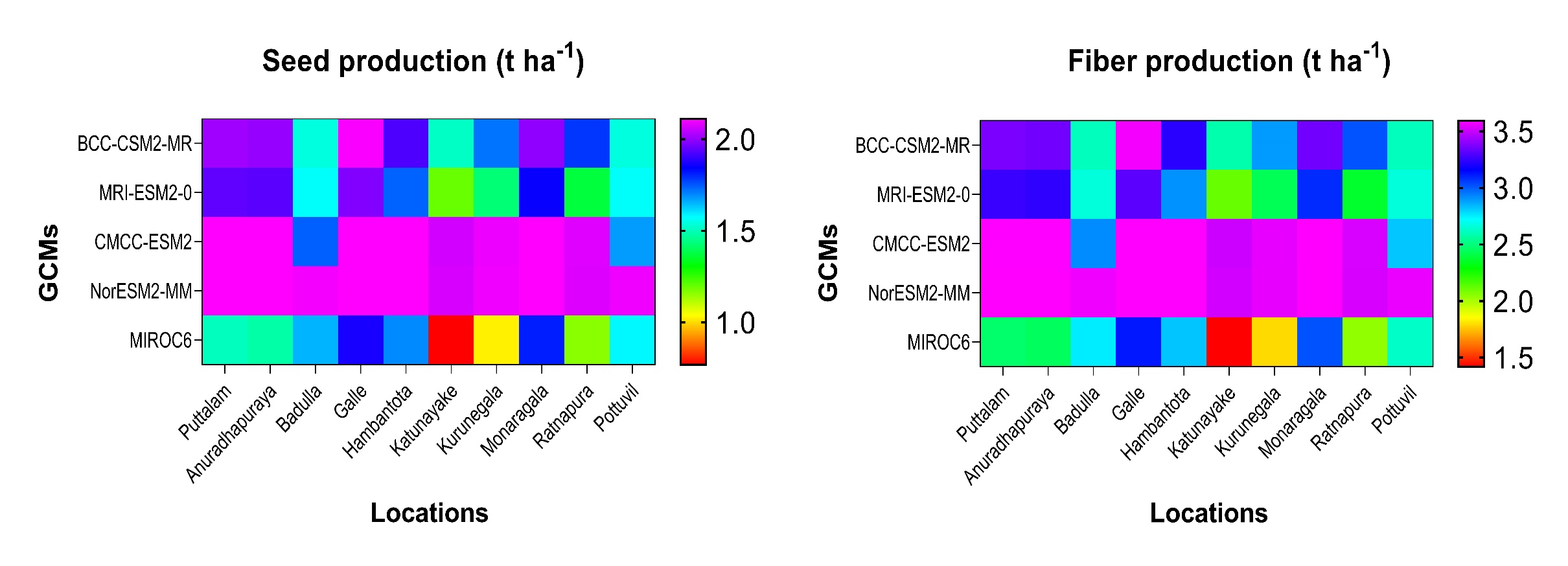 Figure: Seed production (t ha1)
Figure: Fiber production (t ha1)
Yield variations can be observed under different GCMs
Most of the GCMs shows higher yield compared to baseline yield
19
Yield variation between baseline and future
Figure : seed yield variation
Figure : Fiber yield variation
Future climate conditions are more favorable for hemp cultivation in Sri Lanka
20
Potential yield map
Every pixel represents the potential yield value for seed and fiber production
Colour range indicates yield variation
Blue colour values  represent  the higher values, followed green to brown
Figure : Yield variation of seed and fiber
21
Economic analysis (1990-2019) period
Table: For fiber production
Table : For Seed production
Represent the economic feasibility of hemp cultivation, positive values for most of the locations
22
Economic analysis (2040-2069) period
Table : For fiber production
Table :  For seed production
Comparatively high values than the baseline climate 
The seed production is more economically feasible than the fiber production
23
Carbon footprint
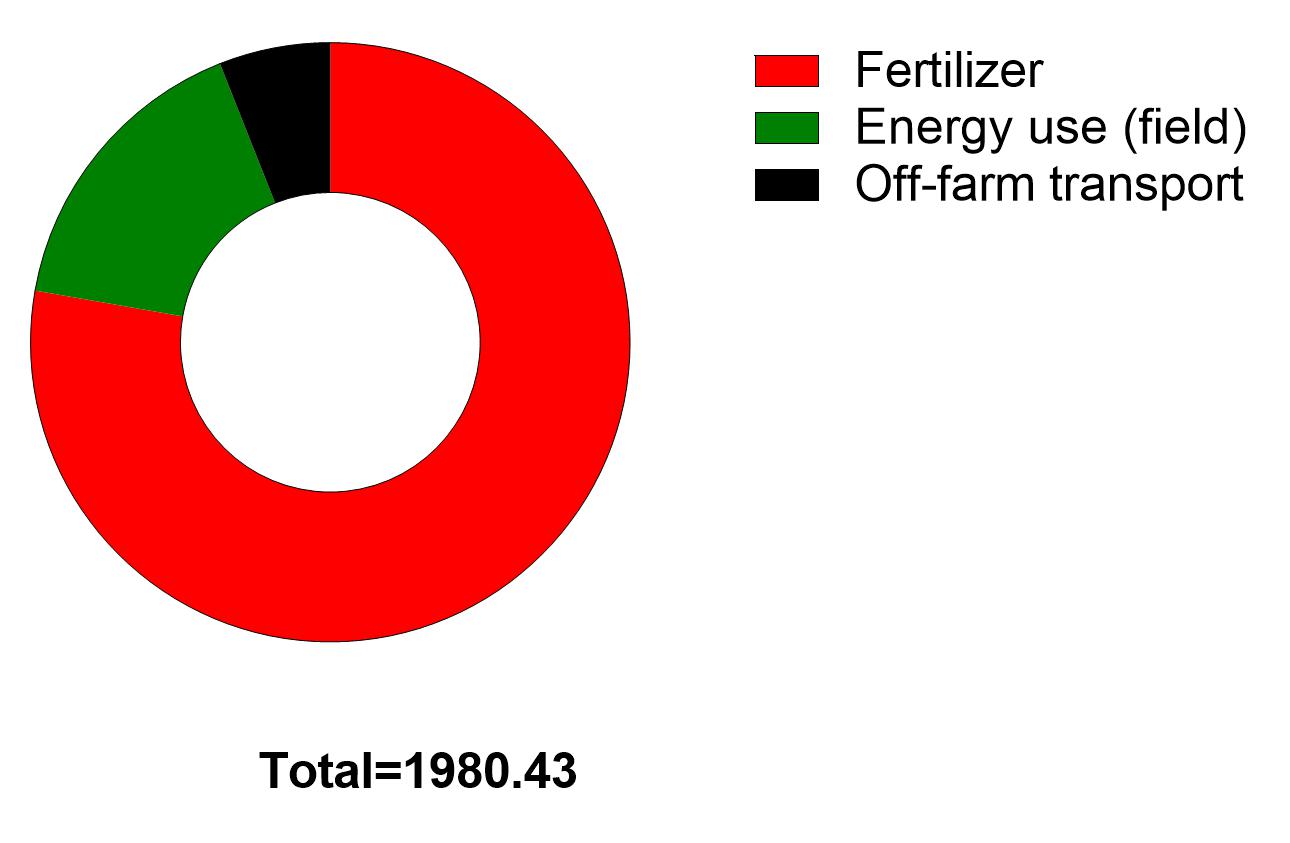 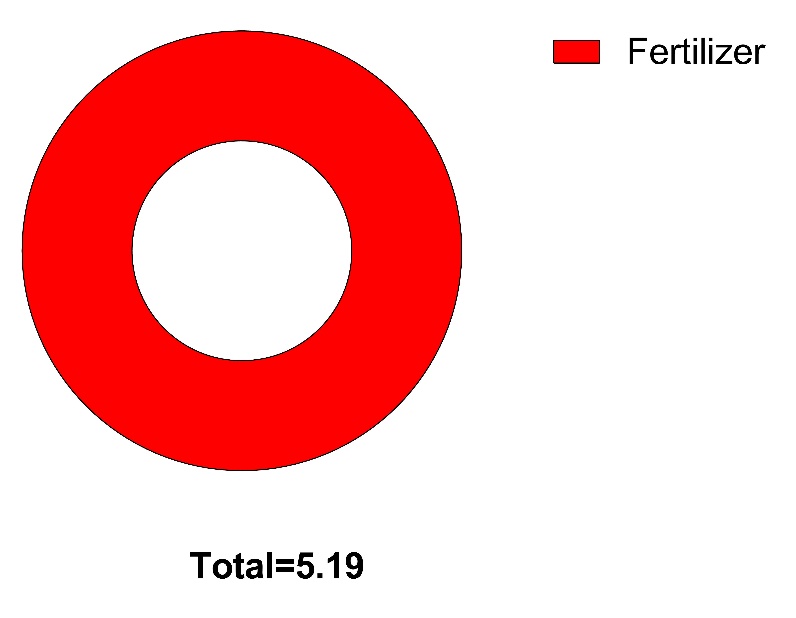 Figure : Total co2  emission
Figure : Total CO2 kg ha -1
Figure : N2O emission
Fertilizer application shows considerable contribution for green house gas emission
High emission was resulted by co2 followed by N2O and CH4 emission comparatively negligible 
The total CO2 eq per ha was reported as 1980.43 kg CO2e
25
Conclusions
According to the land suitability evaluation, more than 70% of Sri Lanka are categorized as “highly suitable” in terms of overall climate and soil stability
This study provide the initial evidence for the economic feasibility of hemp in Sri Lanka, giving positive for NPV and NPVB  in most of the location
Seed production in comparatively more feasible than fiber production
Future environmental conditions are more favorable for hemp cultivation in Sri Lanka
25
Reference
Erin Michelle Young. (2005). Revival of Industrial Hemp: A systematic analysis of the current global industry to determine limitations and identify future potentials within the concept of sustainability. Revival of Industrial Hemp, 24–31. http://www.vouranis.net/uploads/6/2/8/5/6285823/hemp__sustainability.pdf. 
Food and Agricultural Organization [FAO]. (2018). Cost-benefit analysis for climate change adaptation policies and investments in the agriculture sectors. February, 8. https://reliefweb.int/sites/reliefweb.int/files/resources/i8905en.pdf .
Jayasinghe, S. L., Kumar, L., & Sandamali, J. (2019). Assessment of potential land suitability for tea (Camellia sinensis (L.) O. Kuntze) in Sri Lanka using a gis-based multi-criteria approach. Agriculture (Switzerland), 9(7). https://doi.org/10.3390/agriculture9070148. 
Wimalasiri, E. M., Jahanshiri, E., Syaherah, T. A., Kuruppuarachchi, N., Chimonyo, V. G. P., Azam-Ali, S. N., & Gregory, P. J. (2022). Datasets for the development of hemp (Cannabis sativa L.) as a crop for the future in tropical environments (Malaysia). Data in Brief, 40, 107807. https://doi.org/10.1016/j.dib.2022.107807. 
Wimalasiri, E. M., Jahanshiri, E., Chimonyo, V., Azam-ali, S. N., & Gregory, P. J. (2021). MethodsX Crop model ideotyping for agricultural diversification. MethodsX, 8, 101420. https://doi.org/10.1016/j.mex.2021.101420.
26
Acknowledge
Dr. G.E.M. Wimalasiri (Internal supervisor, Course coordinator), Department of Export Agriculture, Faculty of Agricultural Sciences, Sabaragamuwa University of Sri Lanka
Dr. Ebrahim Jahanshiri, Crops for the Future UK, Cambridge, UK
Dr. Vimbayi G.P. Chimonyo, International Maize and Wheat Improvement Center (CIMMYT), Zimbabwe
 Ms. Niluka Kuruppuarachchi, Postgraduate Institute of Agriculture, University of Peradeniya, Sri Lanka
Ms. Sumudu Senanayake, Natural Resource Management Centre, Perandeniya
27
Thank You
28
Backup slide
Figure : Seed variation among countries
29
Table : Cost benefit values
30